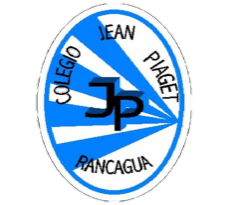 Colegio Jean Piaget
«Mi escuela, un lugar para aprender y crecer en un ambiente saludable»
PLANIFICACIÓN  CLASES VIRTUALESSEMANA N°20FECHA : 10 AL 14   de agosto
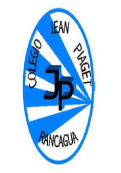 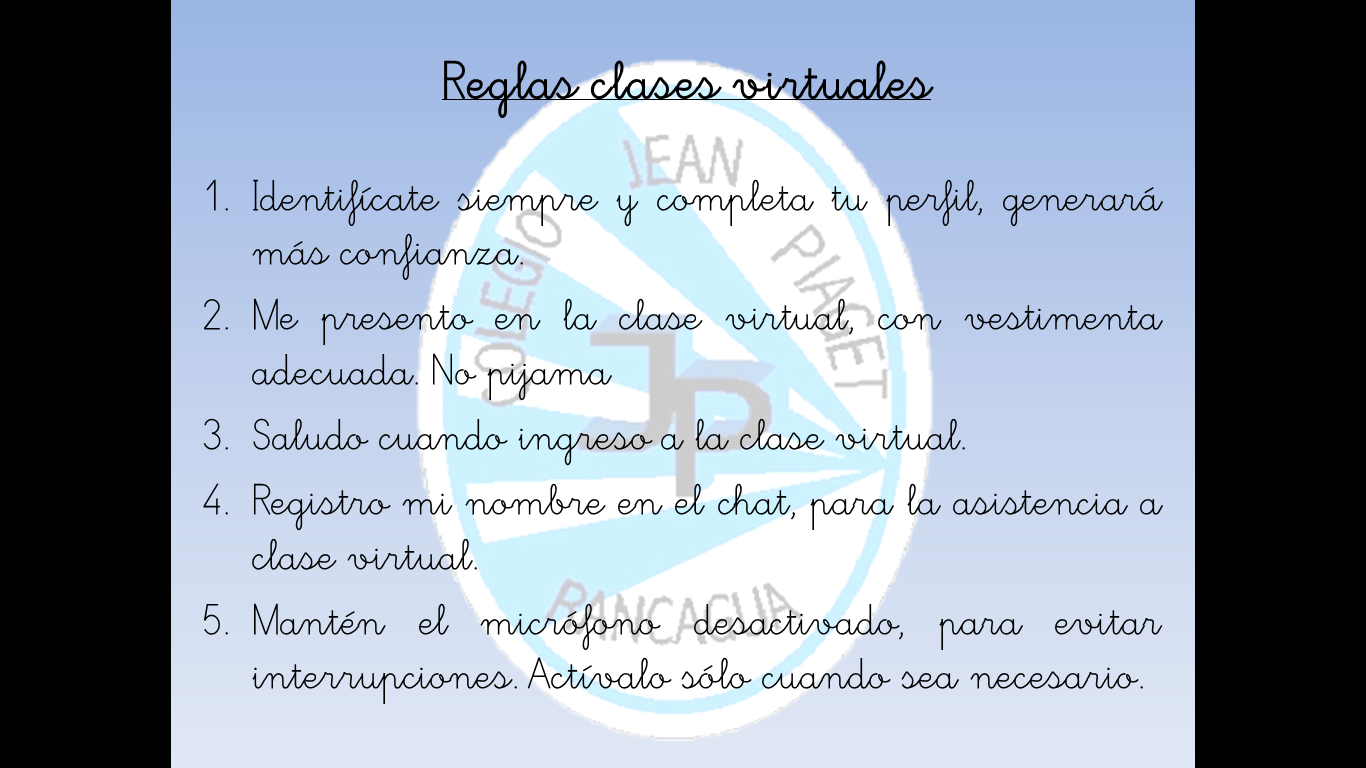 Sugerencia
De reglas virtuales. Puede usar otras
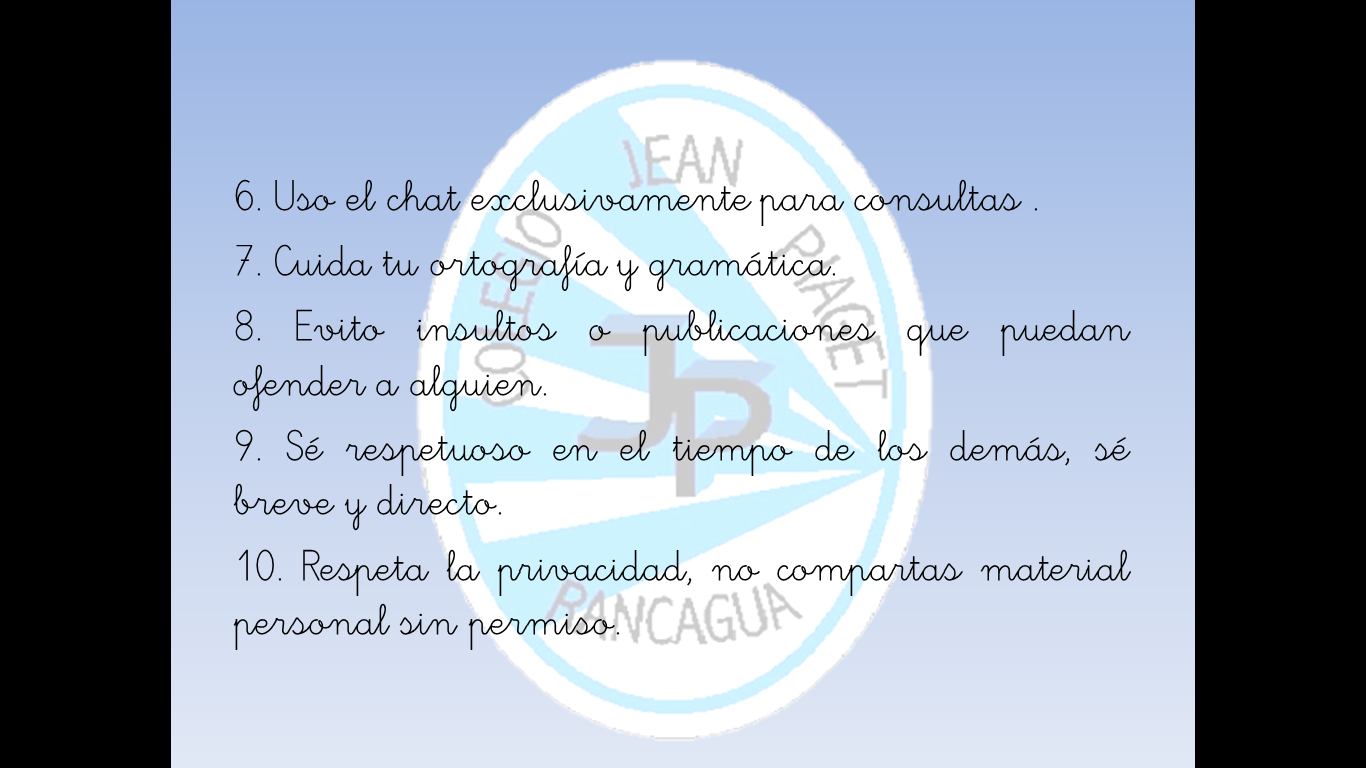 Importante:
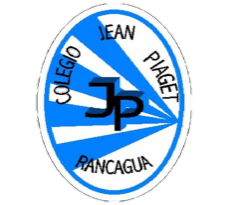 Sugerencia para usar en sus presentaciones
*optativo
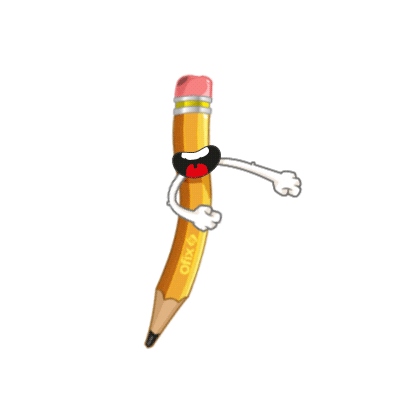 Cuándo esté la animación de un lápiz, significa que debes escribir en tu cuaderno
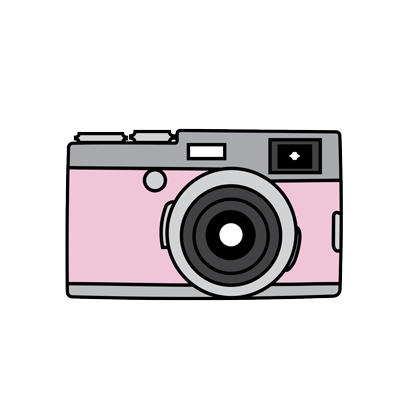 Cuándo esté esta animación de una cámara fotográfica, significa que debes mandar reporte sólo de esa actividad (una foto de la actividad)
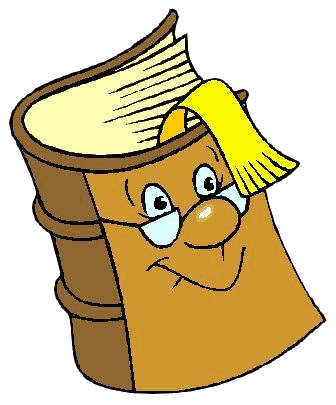 Cuándo esté esta animación de un libro, significa que debes trabajar en tu libro de matemática.
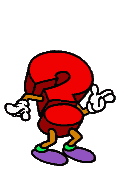 Cuándo esté esta animación de un signo de pregunta, significa que debes pensar y analizar, sin escribir en tu cuaderno. Responder de forma oral.
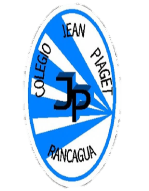 InicioActivación Conocimientos Previos
Actividad 1: Activación de conocimientos.  Responden 

¿Qué personajes chilenos históricos que se convirtieron en leyenda conocen   ? 
¿ Por qué a  estos personajes se le atribuyen dotes sobrenaturales o mágicos , Lautaro , Quintrala , Manuel Rodríguez?
 c .¿ Qué les evoca la imagen   ?
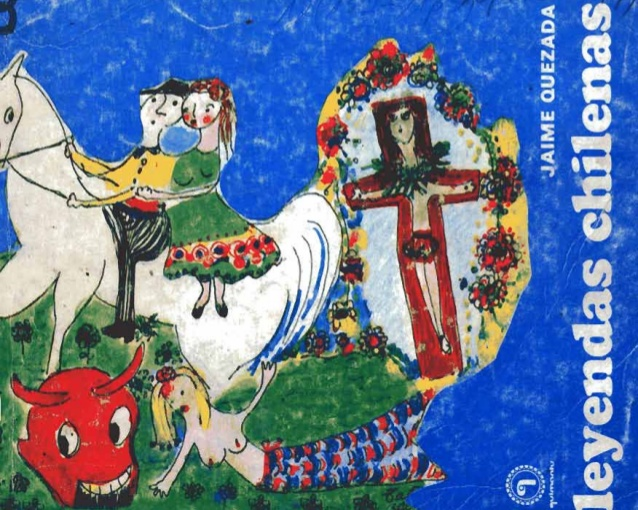 Motivación
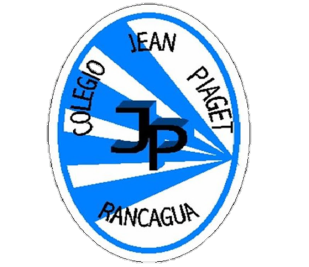 Escuchan la leyenda el    “  Calafate  ”

  https://www.youtube.com/watch?v=HdsW1rh2CsI
  Responden preguntas sobre la leyenda 
 ´¿De qué trata la leyenda?  ¿Qué es el calafate? ¿Por qué hay que comer calafate?  ¿Cuál es tu opinión del contenido de la leyenda?
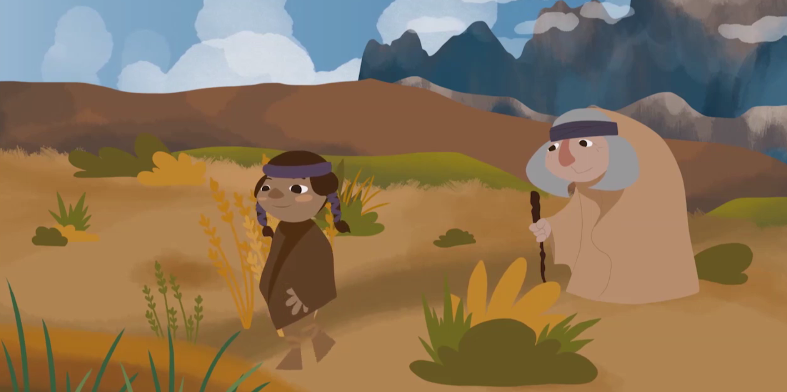 Desarrollo de la clase
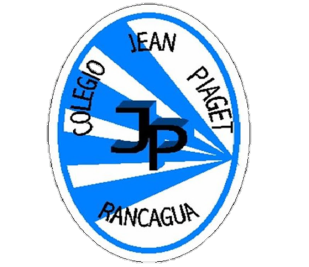 Cantan y se aprenden la Canción  de tradición oral y escrita “Cautivo de Til –Til “
https://www.youtube.com/watch?v=khgkUybVrd0

      
      b. Cantan con naturalidad, adoptando una postura sin tensiones y cuidando la emisión de la voz 
(respiración, modulación y uso de resonadores).

      c. Interpretan repertorio vocal  con precisión rítmica.
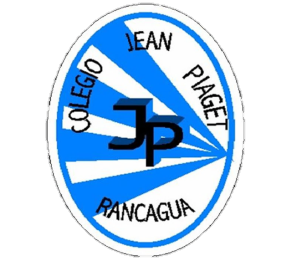 TICKET DE SALIDA
ASIGNATURA
SEMANA 19
CIERRE
Nombre: _______________________________________
1) Cantan y se aprenden la Canción  de tradición oral y escrita “Cautivo de Til –Til “
https://www.youtube.com/watch?v=khgkUybVrd0


3) Manda un audio con la canción “Cautivo de Til -Til”
 aprendida
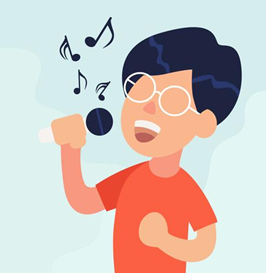 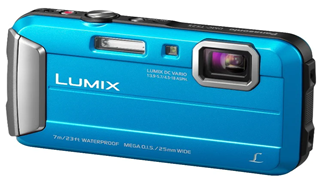 Enviar fotografía de este ticket de salida y audio  al: 
Correo: francisco.vargas@colegio –jeanpiaget.cl o
Celular: +56932736590
RÚBRICA   EVALUACIÓN  SEMANA 19  CANCIÓN 
EL CAUTIVO DE TIL-TIL